As mulheres & a legislação eleitoral
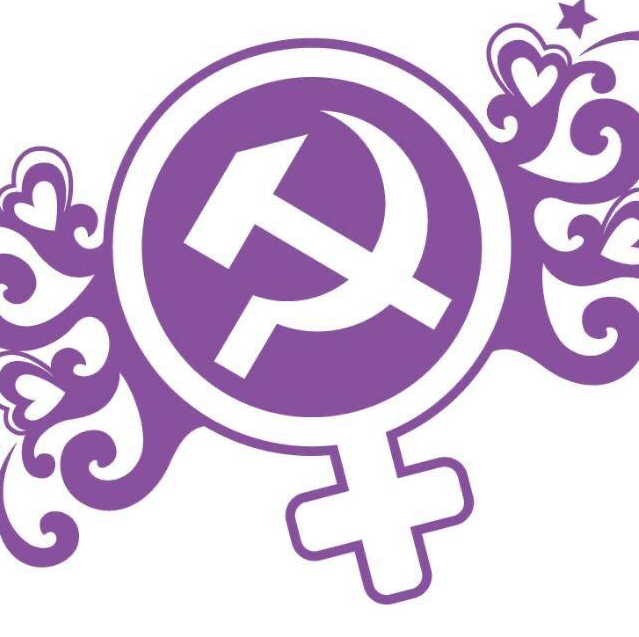 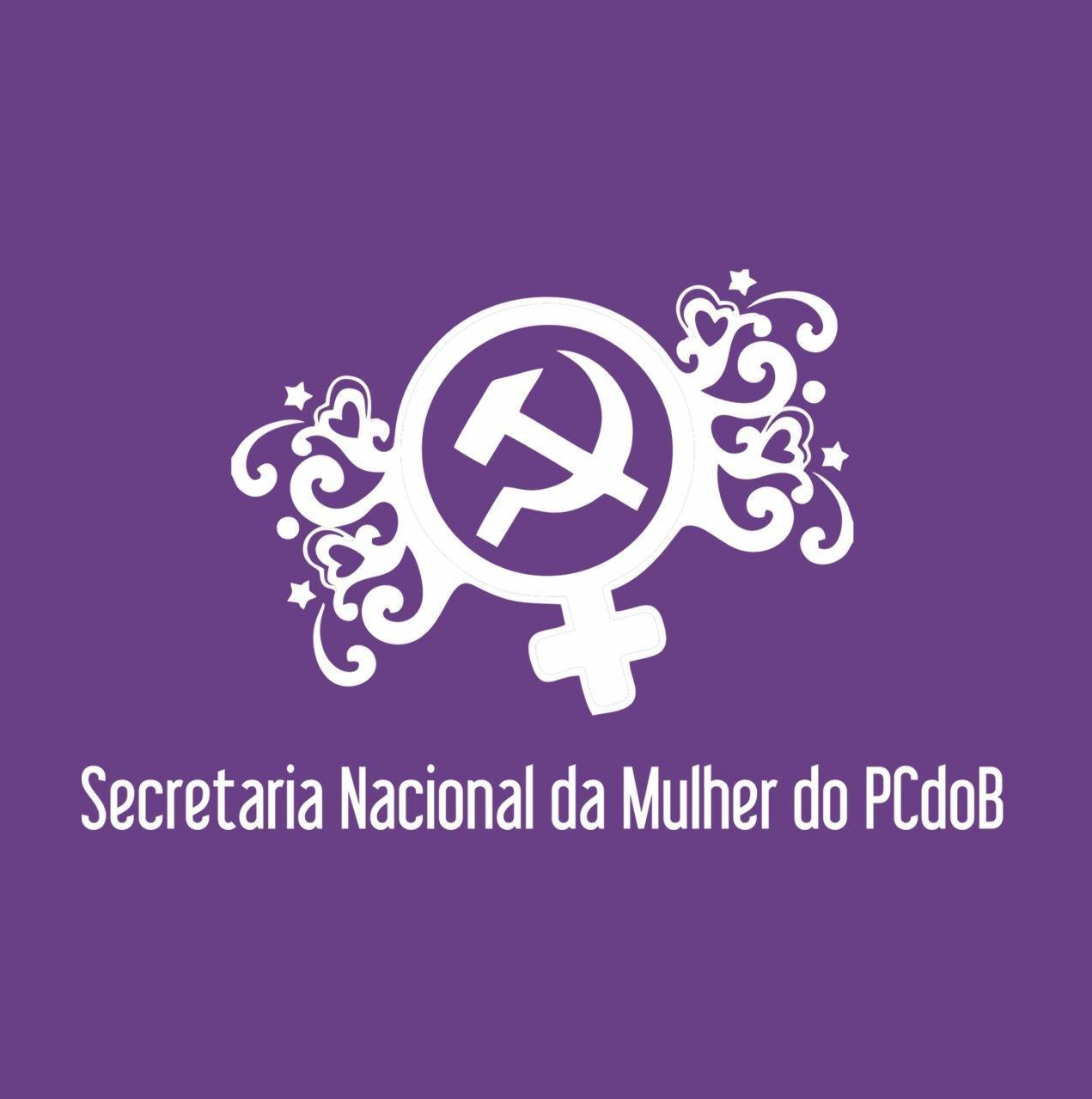 Curso online – módulo 2
O que é a pré-campanha?
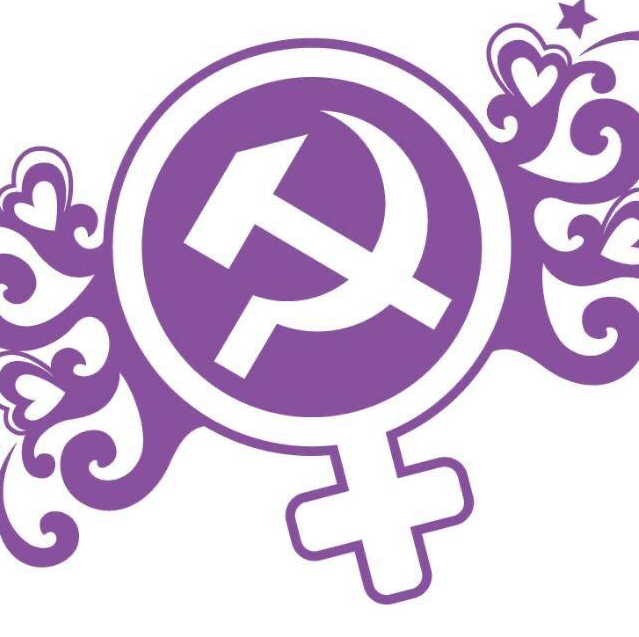 A propaganda eleitoral é direito coletivo do povo, que tem por objetivo informar e  contribuir para a formação da vontade do eleitor!
 Se destina, portanto, a difundir nome, número, propostas e plataformas políticas dos candidatos e candidatas. 
Com tal formato, é permitida somente a partir de 16 de agosto do ano eleitoral - sob pena de multa ou outras penalidades mais graves. 
Todavia, é possível falar de política e eleições antes desse período sem que seja considerada propaganda eleitoral intempestiva ou extemporânea. Falamos da pré-campanha.
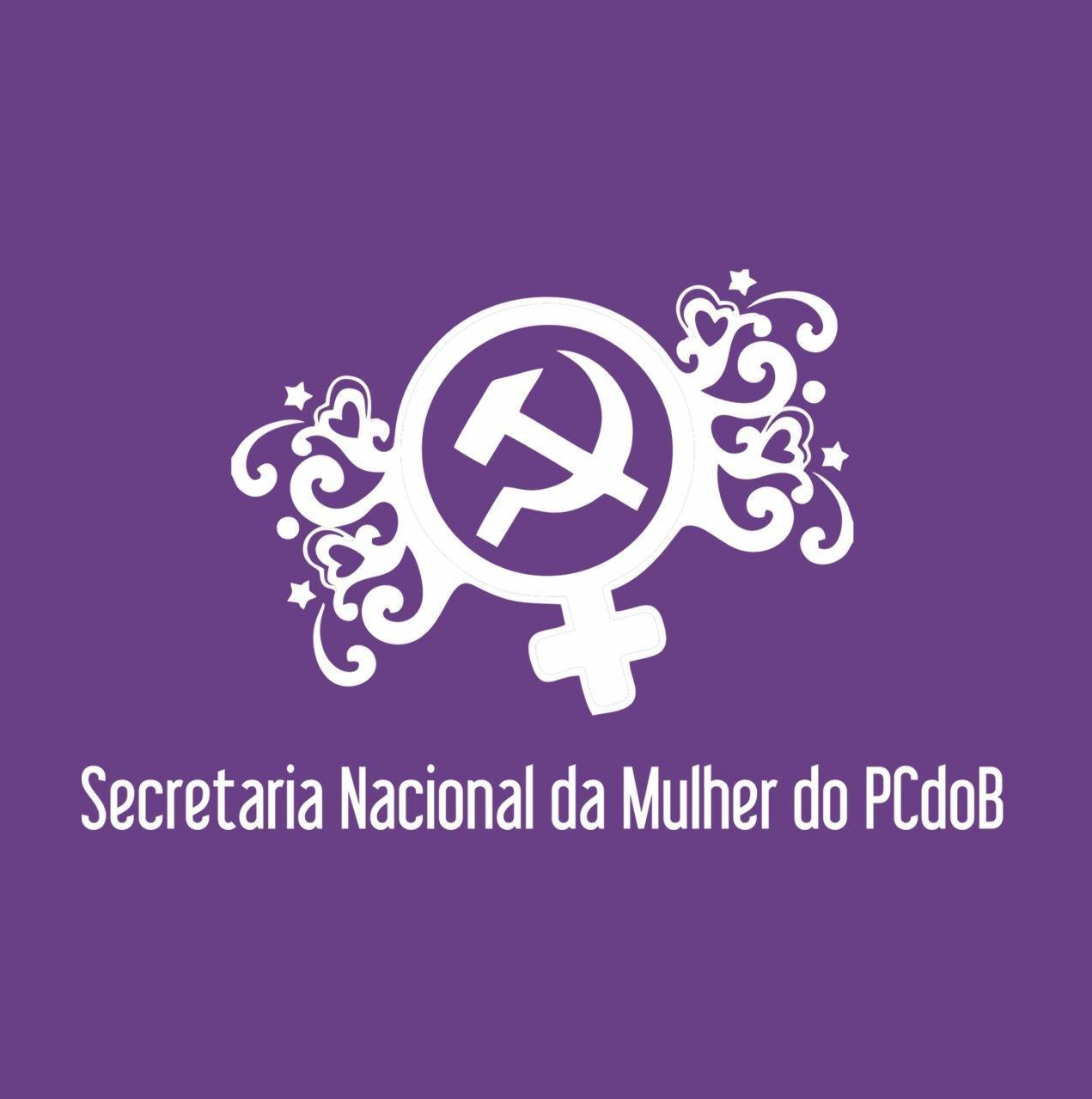 E o que pode ser feito durante a pré-campanha?
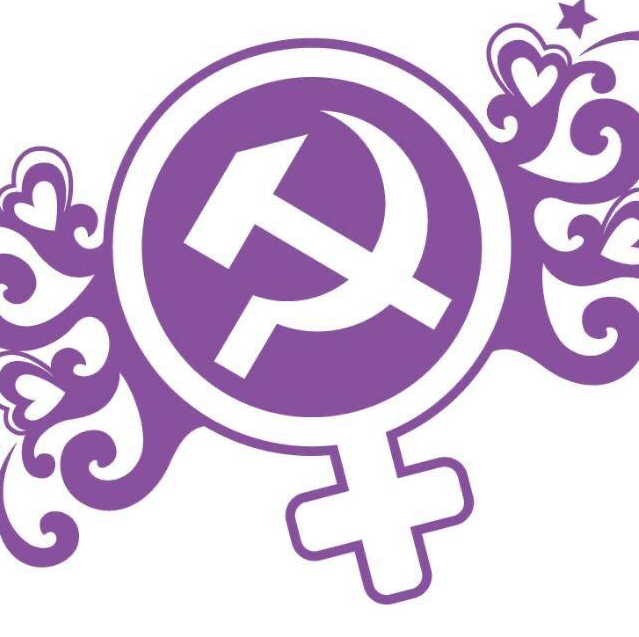 Segundo o art. 36-A, da Lei nº 9.504/97, na pré-campanha é possível:
Fazer propaganda intrapartidária, ou seja, para as pessoas que participam da convenção do partido;
Mencionar sua futura candidatura, sem pedido expresso de voto;
Participar de entrevistas, encontros, debates ou “lives”;
Realizar encontros, seminários, congressos, inclusive no ambiente virtual, para falar de sua futura candidatura;
Produzir e distribuir materiais informativos sobre suas pautas;
Divulgar suas posições pessoais;
Divulgar sua campanha de financiamento coletivo.
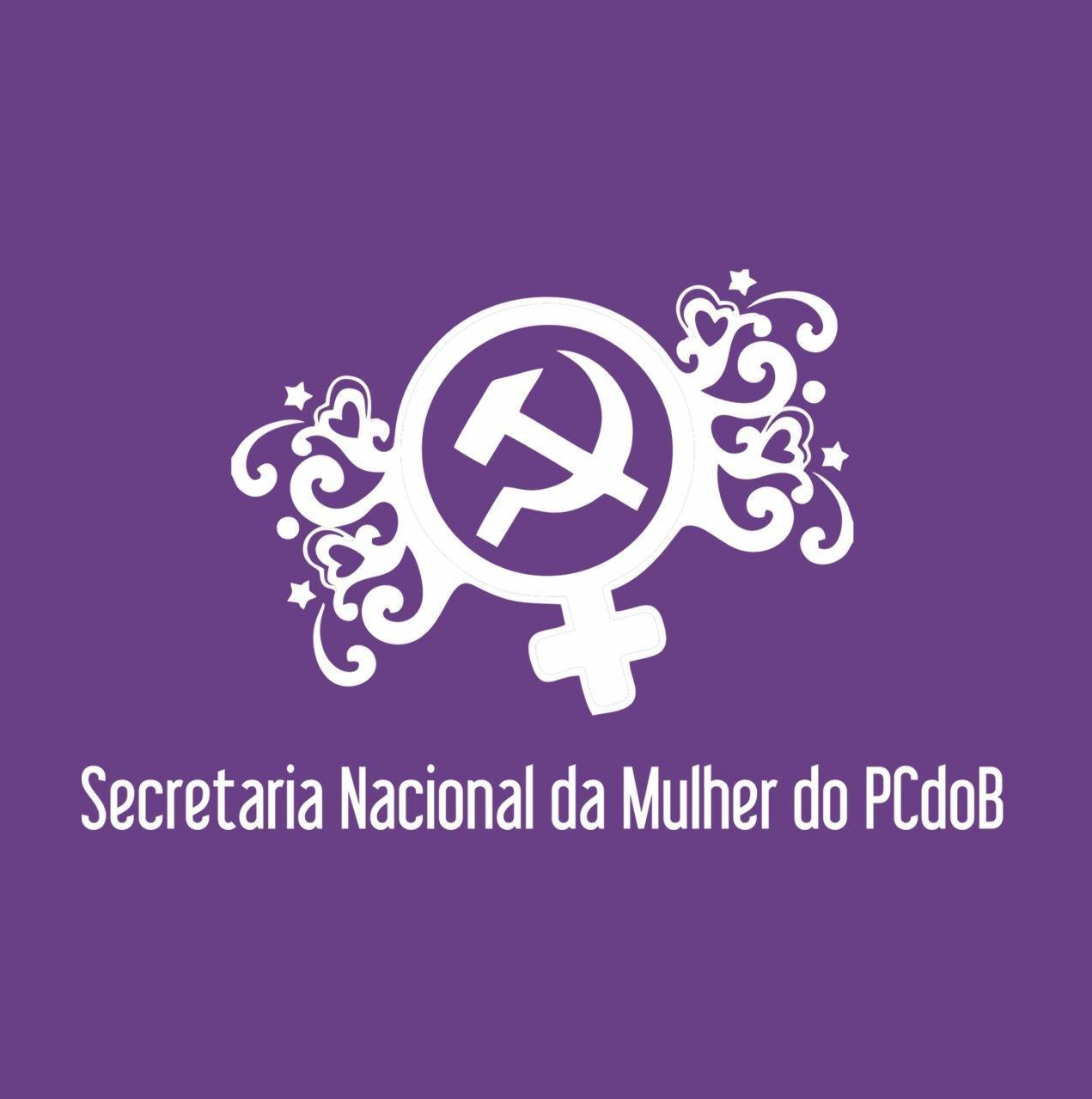 O que não pode ser feito na pré-campanha?
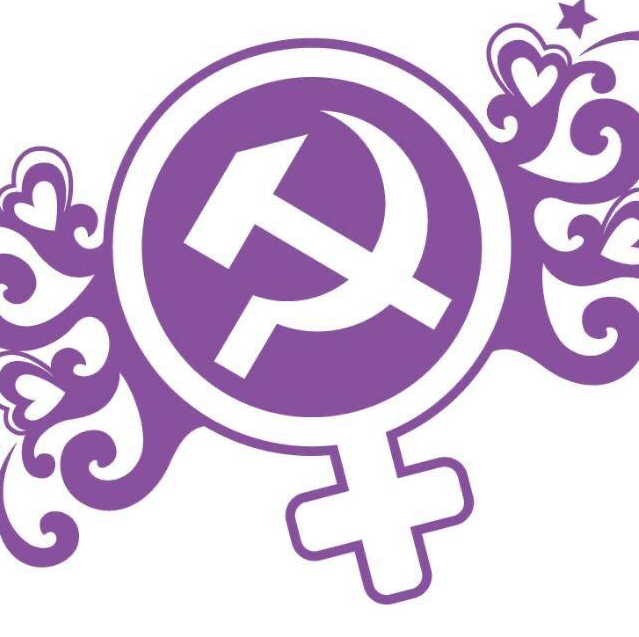 A Justiça Eleitoral entende que tudo que não é permitido durante a campanha, também não deve ser realizado na pré-campanha. Sendo assim, não é possível:
 Fazer pedido EXPLÍCITO de voto;
Distribuir brindes (bonés, chaveiros, camisetas, máscaras);
Usar outdoor;
Colar propaganda em local público (ruas, praças, escolas e etc);
Usar telemarketing;
Fazer disparo em massa no whatsapp;
Realizar showmício ou lives com show.
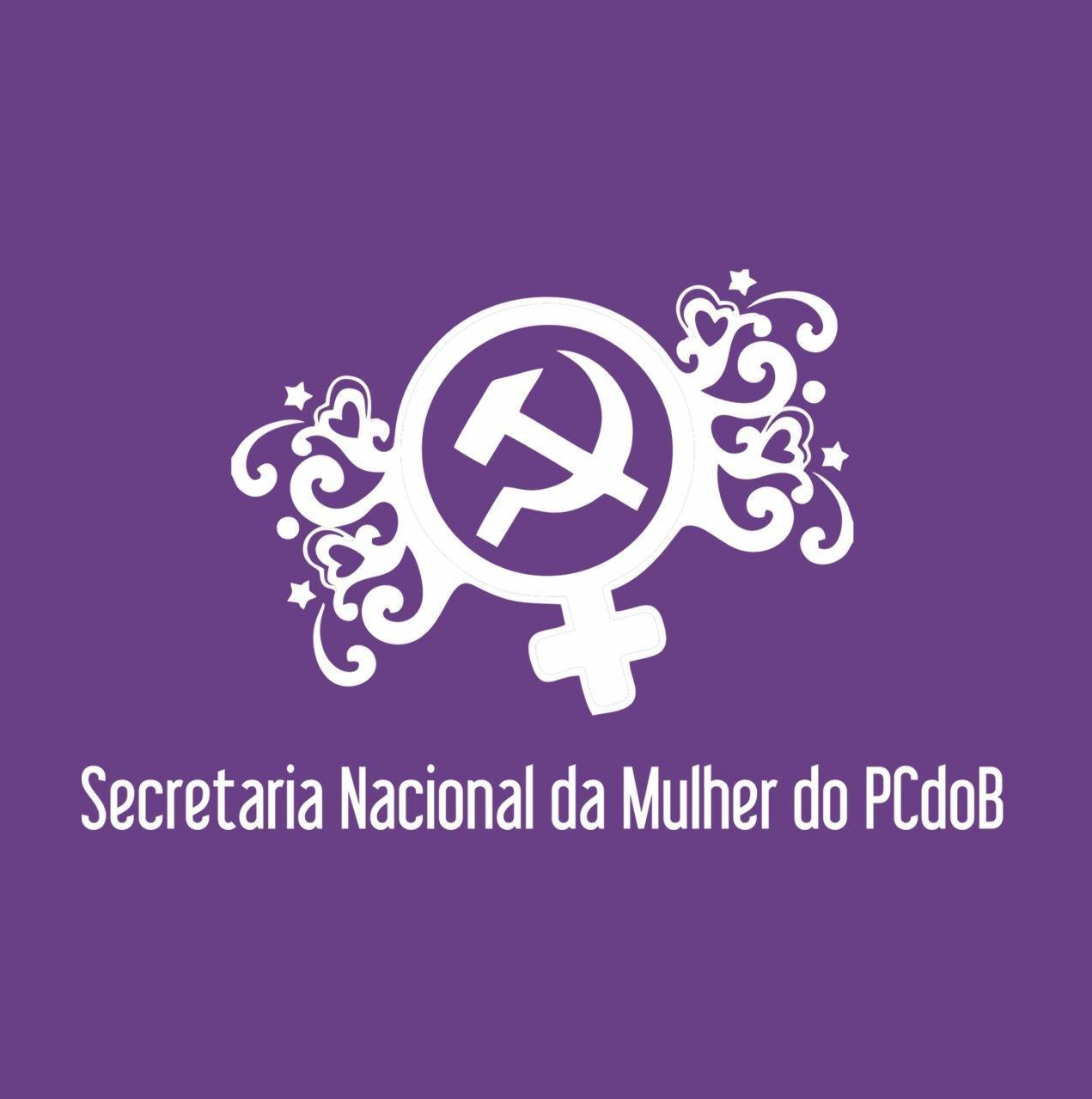 Mas pra fazer tudo isso é preciso dinheiro. E como fica a captação de recursos?
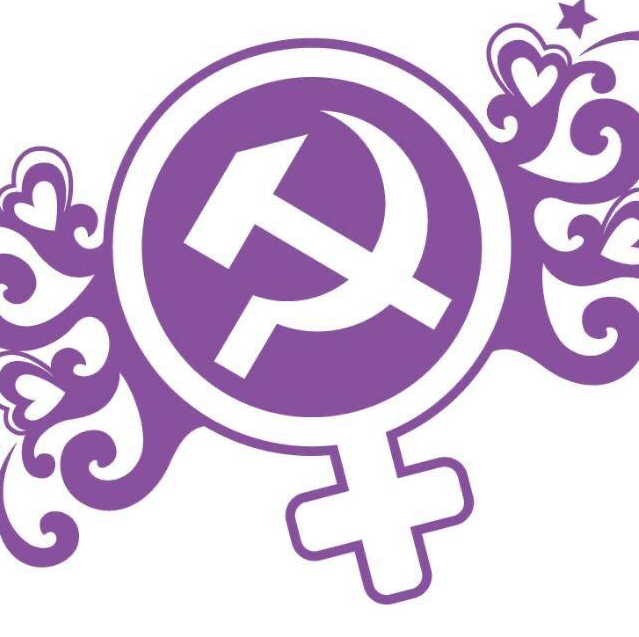 Como regra geral, só é possível arrecadar recursos e realizar gastos de campanha depois de encaminhado o registro de candidatura (até 26/09), emitido o CNPJ de campanha e aberta a conta bancária específica. 

Entretanto, desde 2018 é possível iniciar a captação a partir de 15 de maio, através do financiamento coletivo virtual, também conhecido como vakinha.

Neste caso, os valores arrecadados ficam em posse das plataformas e somente poderão ser utilizados pelas candidatas após os respectivos registros de candidatura. 

Caso o registro não venha a ser efetivado, os valores arrecadados deverão ser devolvidos aos doadores.
E depois de registrada a candidatura, quem pode doar?
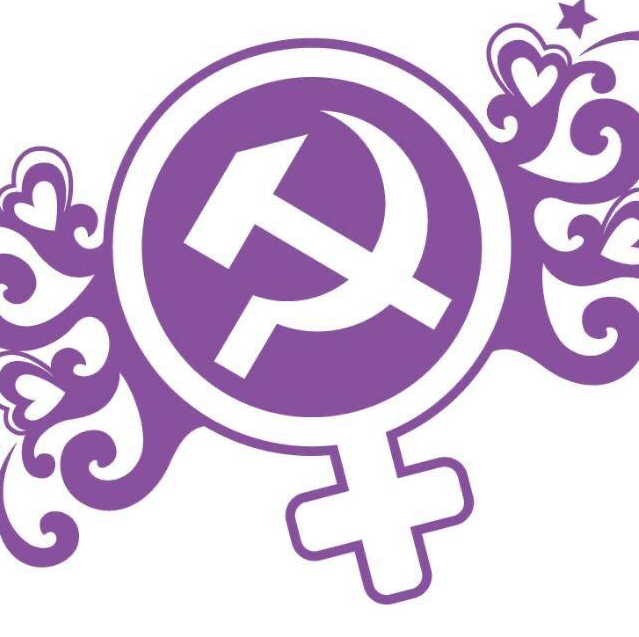 Desde 2015, as pessoas jurídicas (empresas, associações privadas, entre outras) estão PROIBIDAS de doar para campanhas e partidos. 
Assim, só quem pode financiar as campanhas eleitorais são os partidos políticos (com recursos públicos oriundos dos Fundos Partidário e Especial de Financiamento de Campanha), e as pessoas físicas, incluindo as próprias candidatas. 
As candidatas podem doar para a própria campanha até 10% do limite de gastos permitido para o cargo a que concorrem, desde que esses recursos façam parte do seu patrimônio declarado no momento do registro de candidatura, ou advenha de empréstimos contratados em instituições financeiras. Esse limite deve ser divulgado pelo TSE até 31/08/2020.
Os demais apoiadores podem doar até 10% do rendimento bruto auferido no exercício anterior e declarado no imposto de renda. Para os isentos o teto de doação é de R$ 2.855,97.
E como deve ser feita a arrecadação dos recursos?
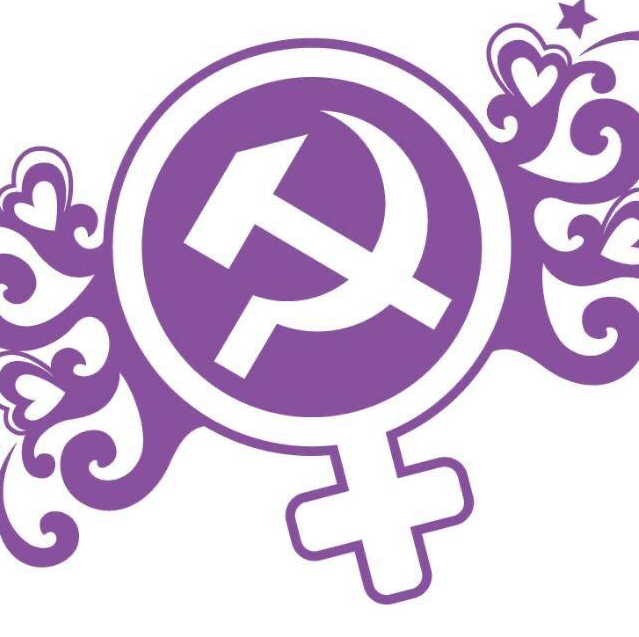 Todo o recurso arrecadado deve necessariamente transitar pelas contas bancárias abertas especificamente para a campanha eleitoral.
Devem ser abertas 3 contas bancárias, uma para recursos provenientes do Fundo Partidário, outra para recurso do Fundo Especial de Financiamento de Campanha e outra para recursos privados, denominada de outros recursos.
Os partidos devem repassar os recursos através de transferências eletrônicas ou cheques cruzados nominais. Já as candidatas e demais doadores podem fazer depósitos em espécie até o limite de R$ 1.064,00, acima desse valor a doação deve ser feita por transferência eletrônica entre as contas bancárias do doador e da beneficiária ou por cheque cruzado e nominal.
Também é possível receber doação de bens e serviços!
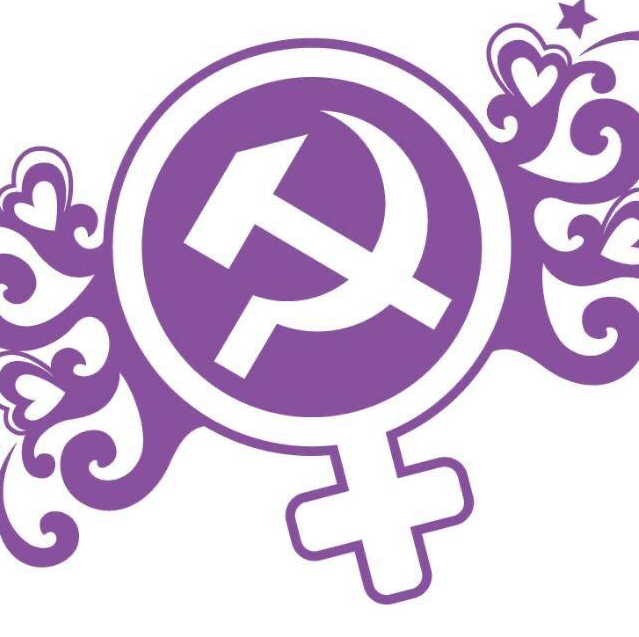 Podem ser doados bens pertencentes ao patrimônio do doador ou serviços por ele próprio realizados, até o limite de R$ 40.000,00 por doador.
Importante: os valores destas doações devem ser registrados na prestação de contas conforme valor de mercado. E não se esqueça de emitir o recibo eleitoral também para as doações estimáveis!
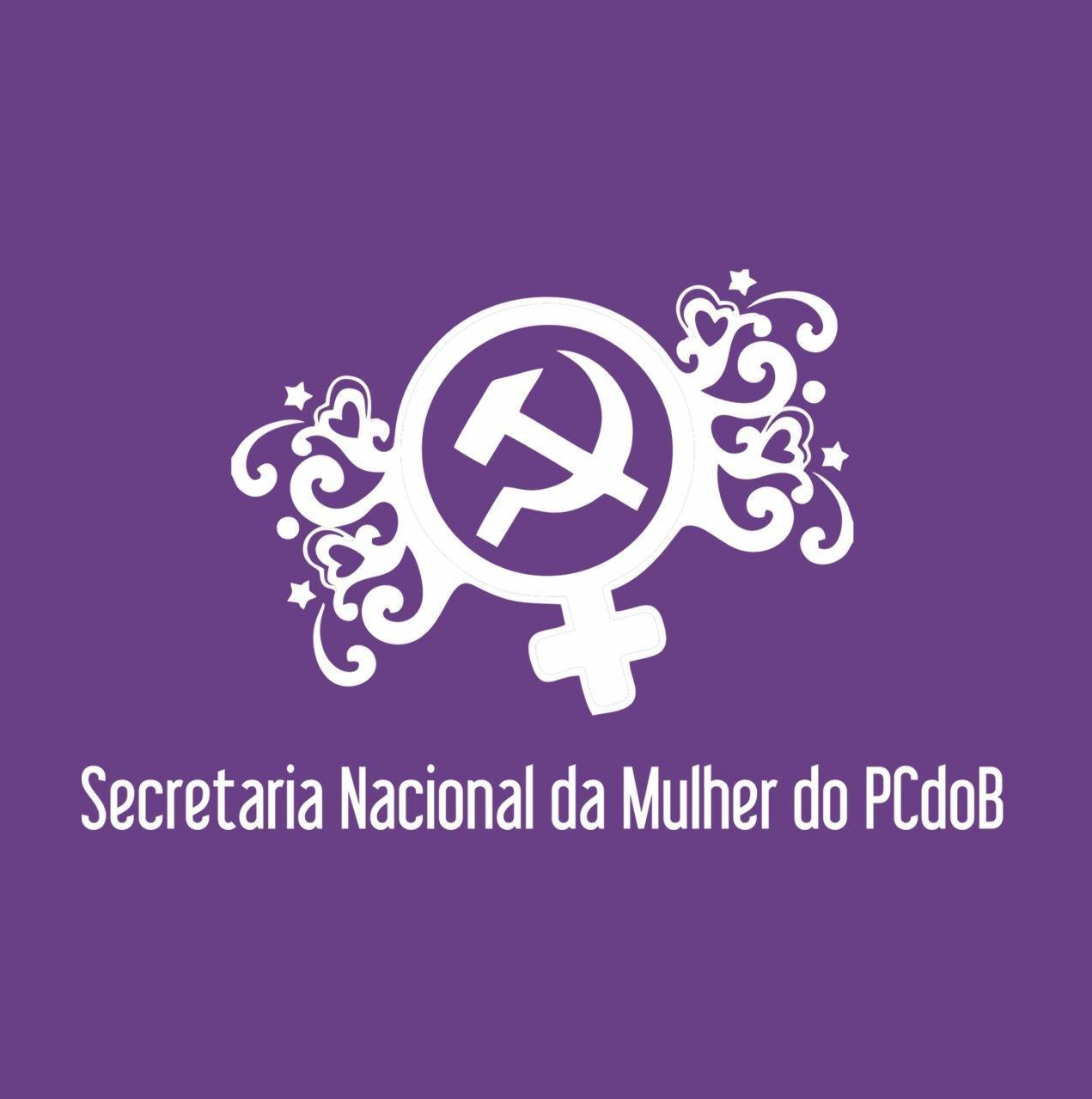 Agora que você já arrecadou, precisa saber como gastar
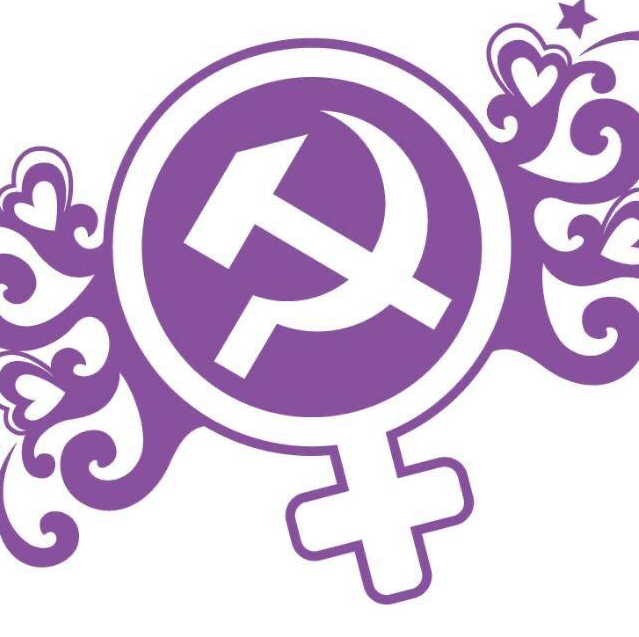 Como regra geral, só é possível a realização de gastos após o registro de candidatura, emissão do CNPJ e abertura da conta bancária específica para campanha. 
Os gastos eleitorais são considerados realizados na data da sua contratação, independentemente do momento em que é realizado o pagamento, e devem ser registrados na prestação de contas no ato da sua contratação.
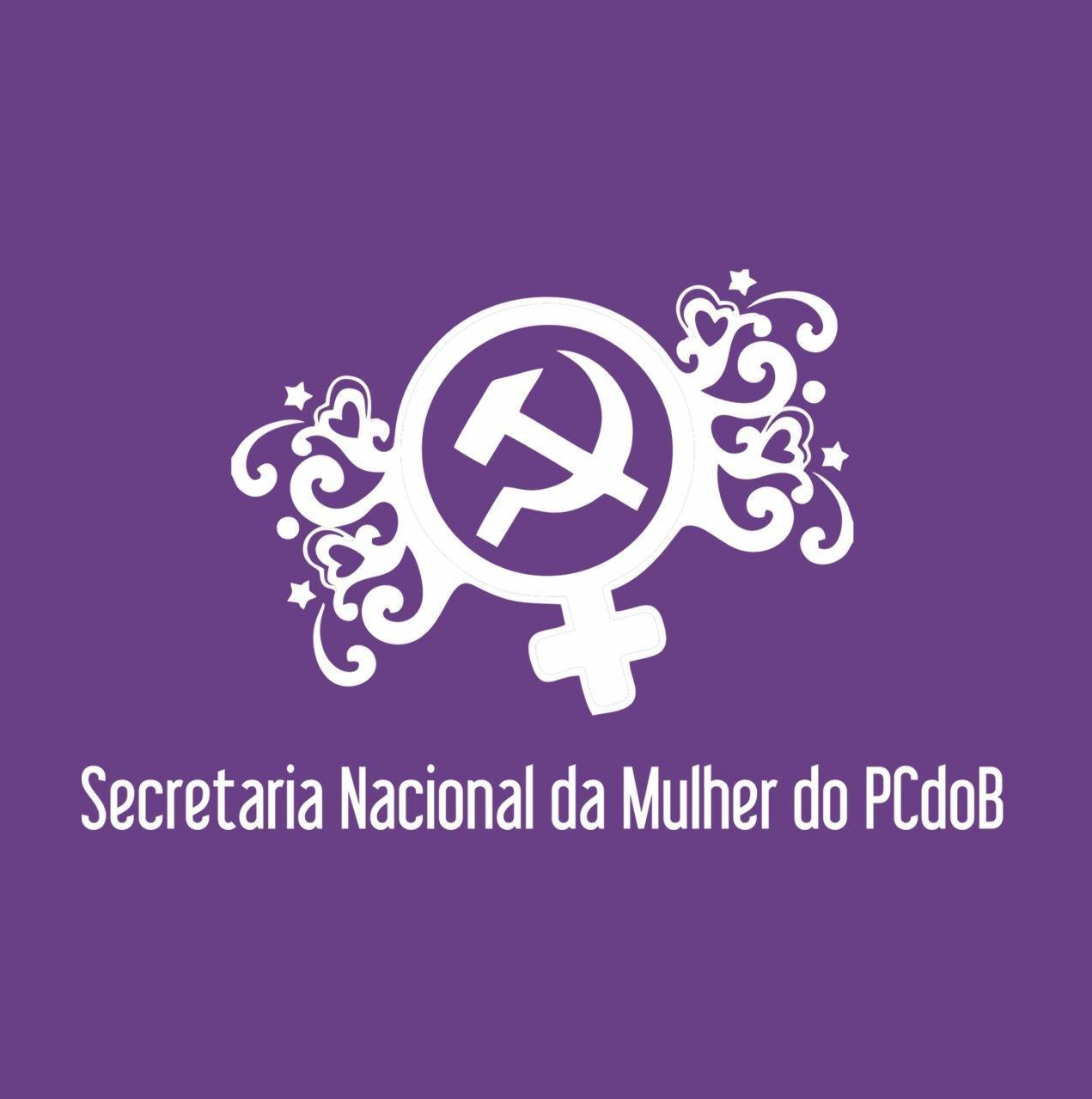 E qual o limite de gastos?
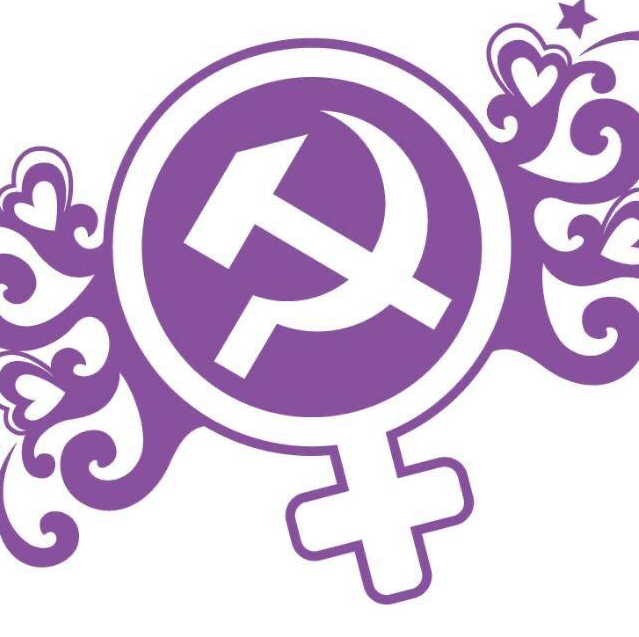 Os limites de gastos para cada candidatura por município serão divulgado pelo Tribunal Superior Eleitoral até o dia 31/08/2020.
Esses limites compreendem todos os gastos realizados pelo candidato e os efetuados por partido que possam ser individualizados, incluindo:
Os gastos de campanha contratados pelos candidatos;
As transferências financeiras efetuadas para outros partidos políticos ou outros candidatos;
As doações estimáveis em dinheiro recebidas.
Atenção - Não estão sujeitos ao limite os gastos relativos à contratação de advogados e contadores
Limite de gastos por item
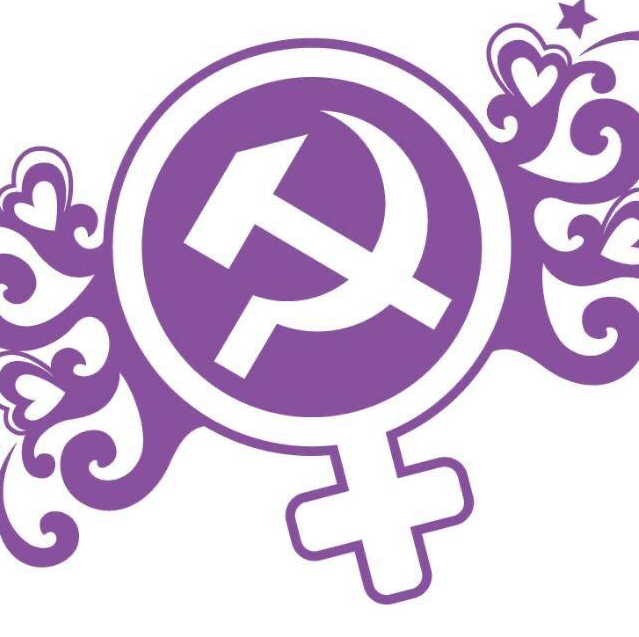 Pessoal: 1% (um por cento) do eleitorado em municípios com até trinta mil eleitores. Nos demais municípios e no Distrito Federal, corresponderá ao número máximo apurado no item anterior, acrescido de uma contratação para cada mil eleitores que excederem o número de trinta mil;
Alimentação: Alimentação do pessoal que presta serviços às candidaturas ou aos comitês de campanha: 10% (dez por cento) do total dos gastos de campanha;
Veículos: Aluguel de veículos automotores: 20% (vinte por cento) do total dos gastos da campanha;
Fundo de caixa: As reservas em dinheiro vivo para pequenas despesas terão um saldo máximo de R$ 2 mil (dois mil reais). Esse dinheiro deverá ter passado pela conta bancária específica do/a candidato/a. Na soma total, não poderá exceder 2% (dois por cento) do limite estabelecido para sua candidatura.
ATENÇÃO! 
Gastar recursos além dos limites estabelecidos sujeita os responsáveis ao pagamento de multa no valor equivalente a 100% (cem por cento) da quantia que exceder o limite estabelecido e pode ensejar a cassação do mandato e deixar a candidata inelegível
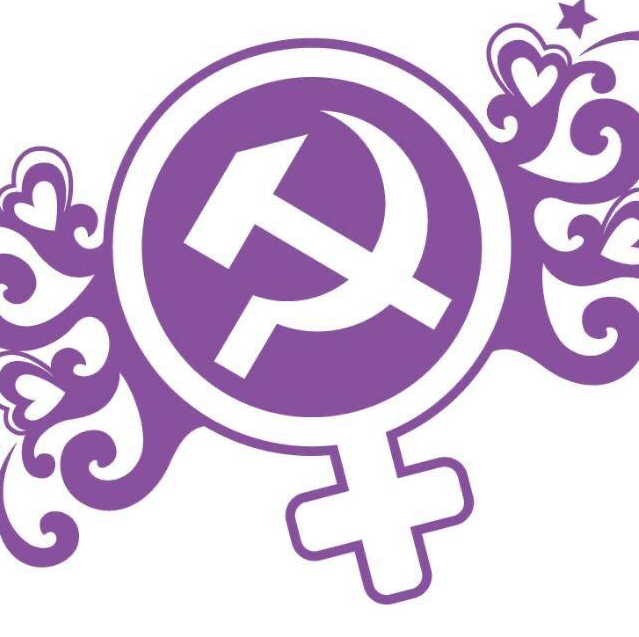 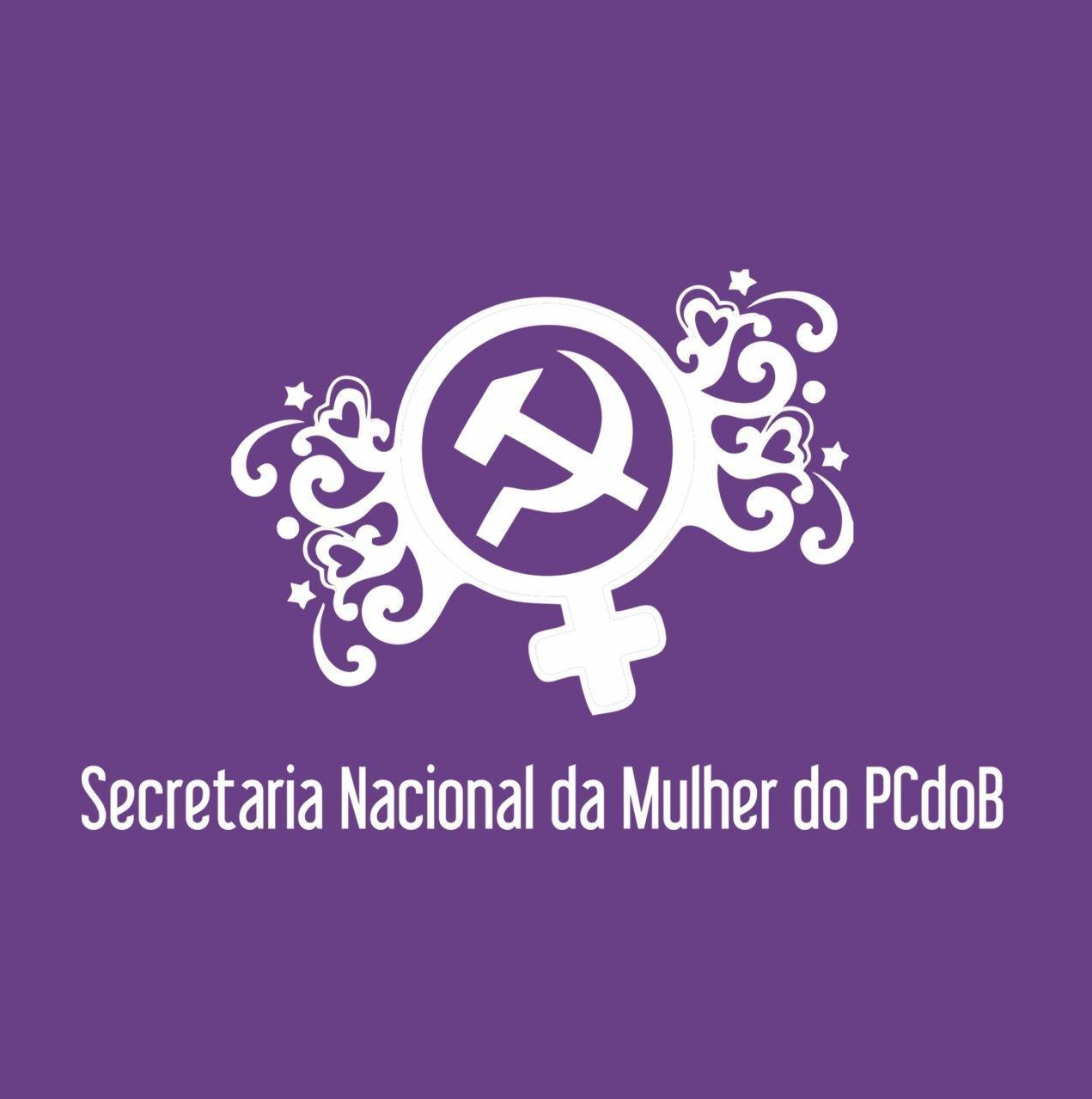 Com o que é permitido gastar?
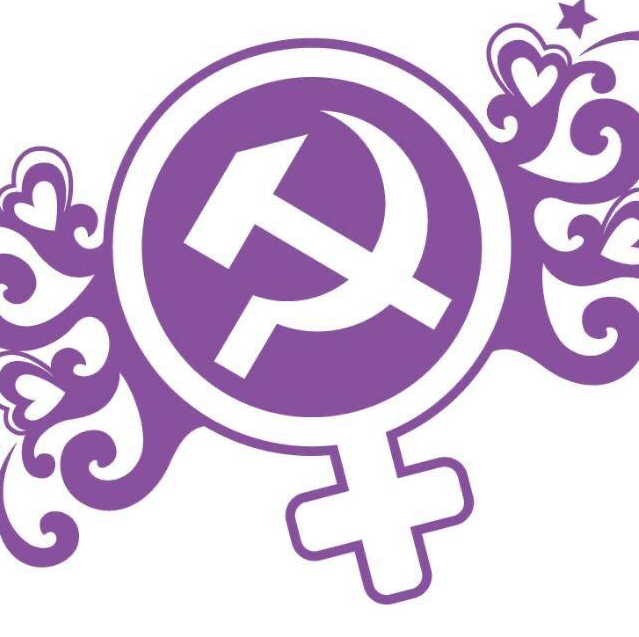 Doação para candidaturas proporcionais no caso de campanha majoritária
Materiais impressos de qualquer natureza;
Anúncios em jornais; 
Locação de espaços para realização de eventos e para instalação de comitê;
Locação de veículos e combustível, incluindo carros de som; 
Correspondências e despesas postais;
Impulsionamento de redes sociais;
Produção de programas de rádio, televisão, vídeo ou jingle;
Remuneração de prestadores de serviços;
Pagamento de multas eleitorais.
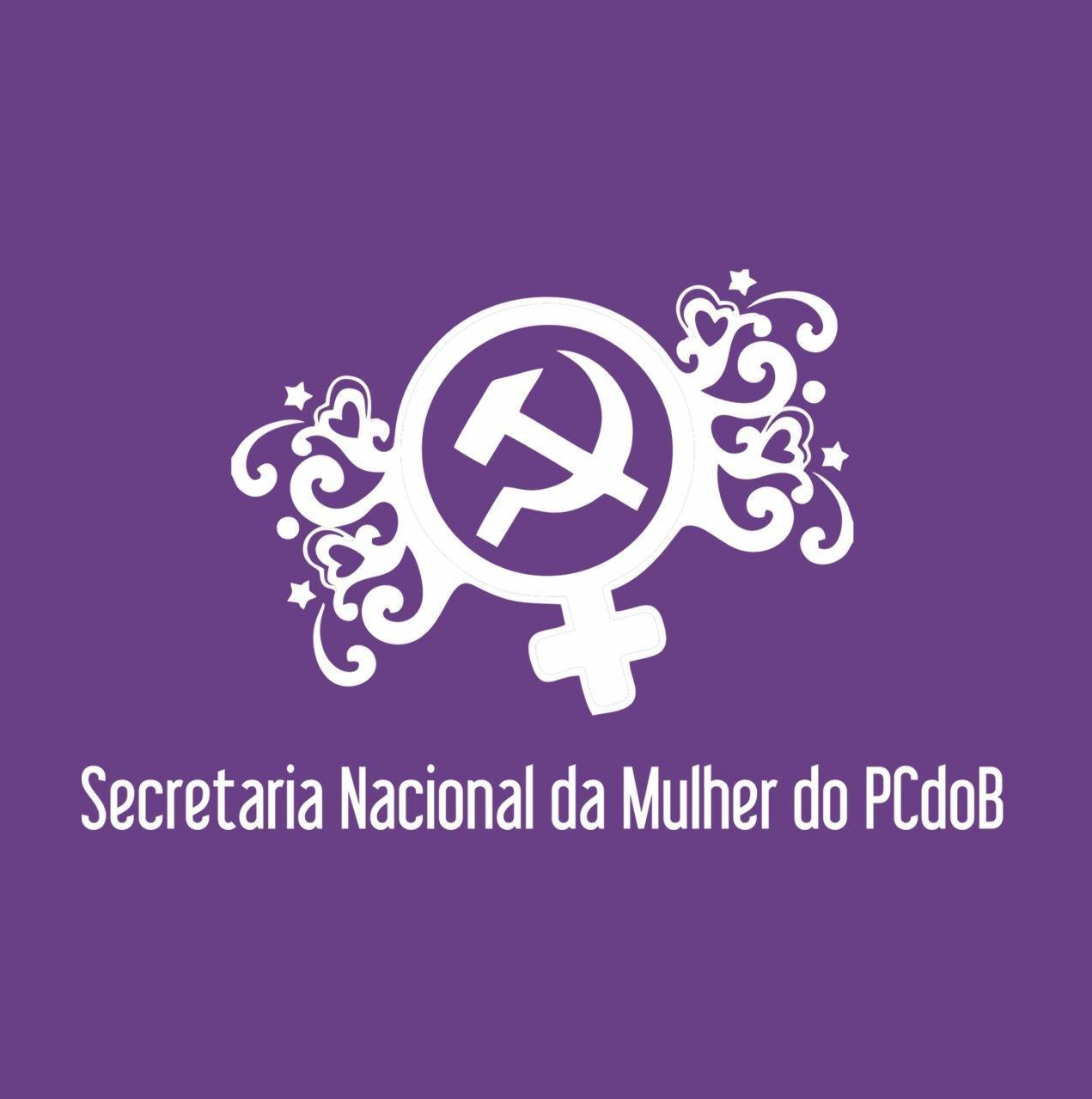 E como ocorre a prestação de contas pra Justiça Eleitoral?
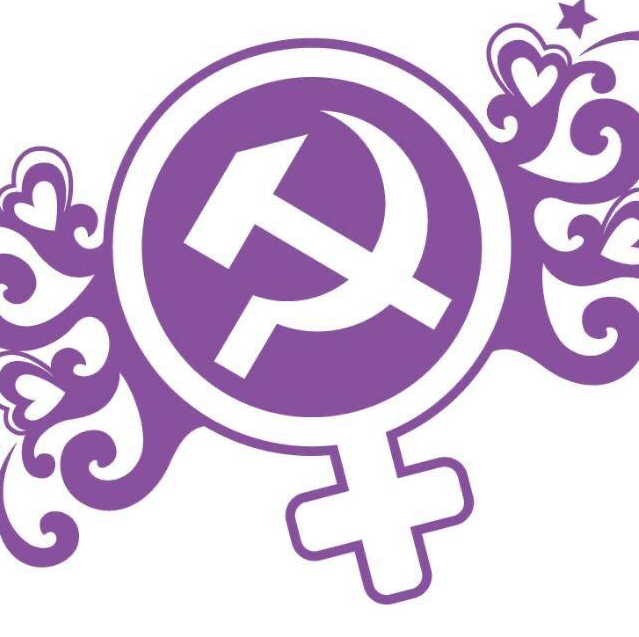 Todas as doações financeiras devem ser registradas no Sistema de Prestação de Contas Eleitoral – SPCE é transmitidas à Justiça Eleitoral por meio de relatório financeiro em até 72h após o recebimento.
Até o dia 27 de outubro as candidatas devem transmitir relatório parcial discriminando as transferências do Fundo Partidário e do Fundo Especial de Financiamento de Campanha (FEFC), os recursos financeiros e os estimáveis em dinheiro recebidos, bem como os gastos realizados até o momento.
A prestação de contas final do primeiro e segundo turno devem ser enviadas até o dia 15 de dezembro.
A arrecadação de recursos e a realização de gastos devem ser acompanhadas por profissional habilitado em contabilidade.  Também é obrigatória a constituição de advogado para a prestação de contas.
O que é propaganda eleitoral?
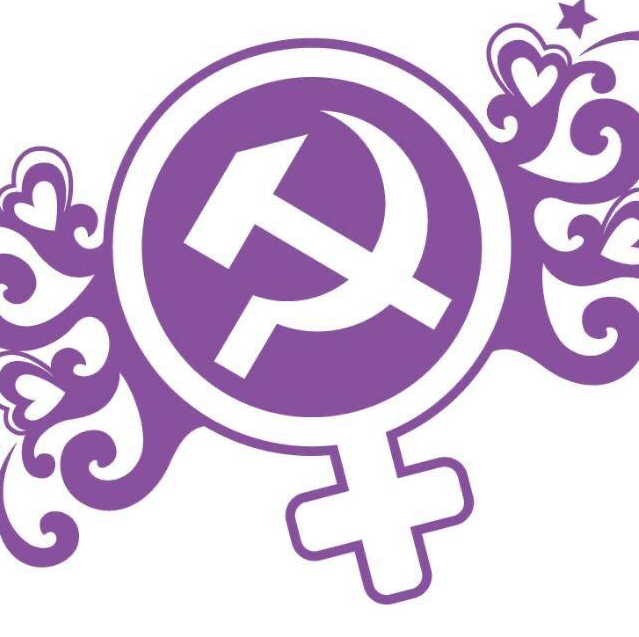 A propaganda eleitoral é o meio pelo qual a candidata conta para as pessoas que é candidata. Também é na propaganda que ela diz o que vai fazer se for eleita, fala das suas qualidades e dos defeitos de seus adversários. A propaganda é muito importante para candidata, mas é fundamental para o eleitor, pois é através dela que ele forma convicção para escolher seus representantes.
Nessas eleições a propaganda está permitida a partir de 27 de setembro, mas pra que ela ocorra propaganda é necessário seguir algumas regras.
Na propaganda eleitoral, independente do dia, NÃO PODE:
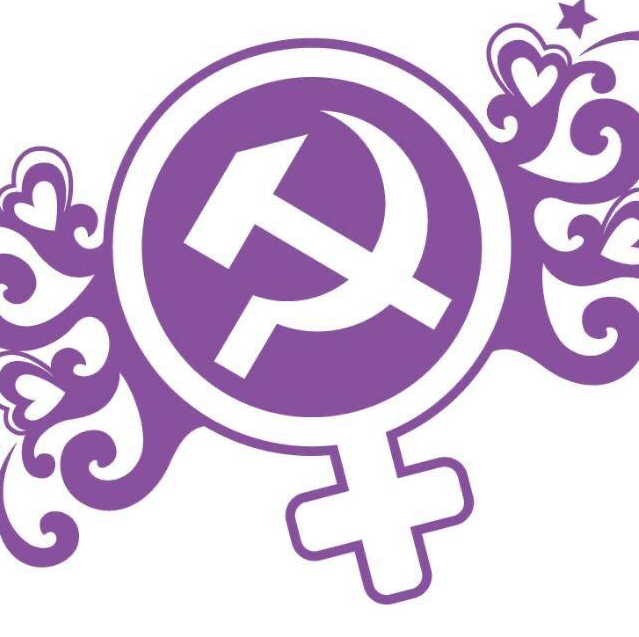 Dar brinde (chaveiro, caneta, boné e camiseta, entre outros);
Usar outdoor; 
Colar propaganda em lugar público (na rua, em praças, paradas de ônibus, no shopping, em escolas);
Derramar santinhos nas ruas;
Fazer boca de urna (propaganda e pedido de voto no dia da eleição);
Fazer disparo em massa no Whatsapp;
Realizar showmício; 
Usar carro de som fora de caminhada, passeata, carreata reunião ou comício
Ofender ou divulgar fatos mentirosos;
Fazer impulsionamento de conteúdos na internet que seja pago por outras pessoas que não o partido ou a própria campanha;
Fazer propaganda em sites ou em lugares que sejam de pessoas jurídicas ou órgãos públicos;
Propagandas anônimas.
Na propaganda pode:
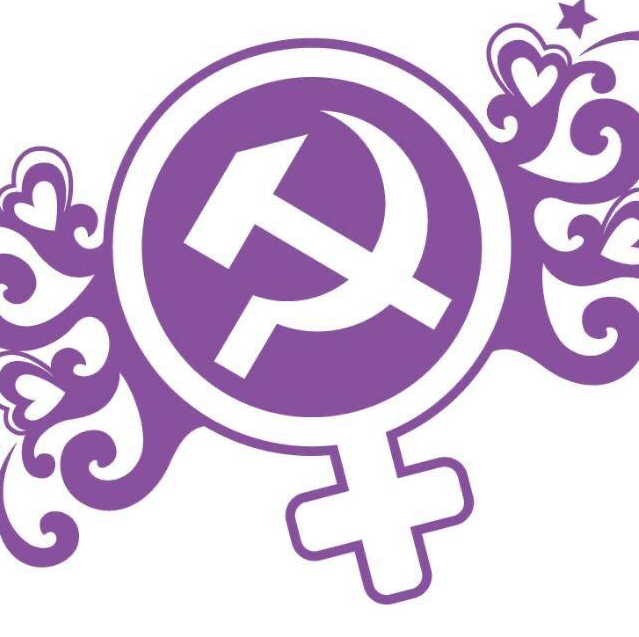 Postar no Facebook, no Instagram e no WhatsApp;
Ter um site para a campanha
Fazer comício até o dia 1o de outubro, inclusive com sonorização 

Atenção! O comício não precisa de autorização da polícia, mas ela deve ser comunicada no mínimo 24 horas antes
Atenção! Os alto-falantes e amplificadores não podem ficar a menos de 200m de prédios públicos como prefeitura, câmara, fórum, quartéis, hospitais, escolas, bibliotecas, igrejas e teatro, entre outros, quando estiverem em funcionamento.
Na propaganda pode:
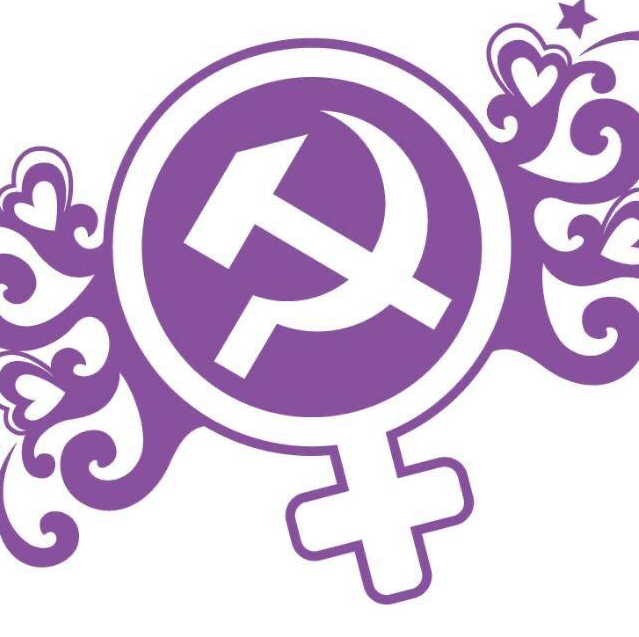 Usar bandeira, desde que tire ela da rua entre as 10h da noite e 6h da manhã e que ela não atrapalhe o movimento nem o trânsito;
Contratar um máximo de 10 anúncios por cada jornal e revista, no espaço máximo de um oitavo de página de jornal ou um quarto de página de revista;
Fazer caminhada, passeata e carreata até o dia 3 de outubro;
Fazer e distribuir adesivos de até meio metro quadrado;
Fazer adesivo microperfurado para colar no para-brisa traseiro do carro;
Fazer e distribuir santinhos com informações da campanha. 
Impulsionar conteúdos nas redes sociais
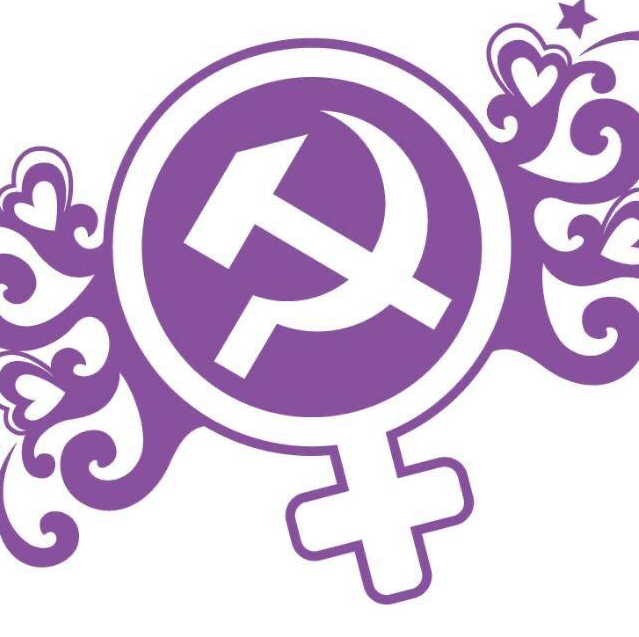 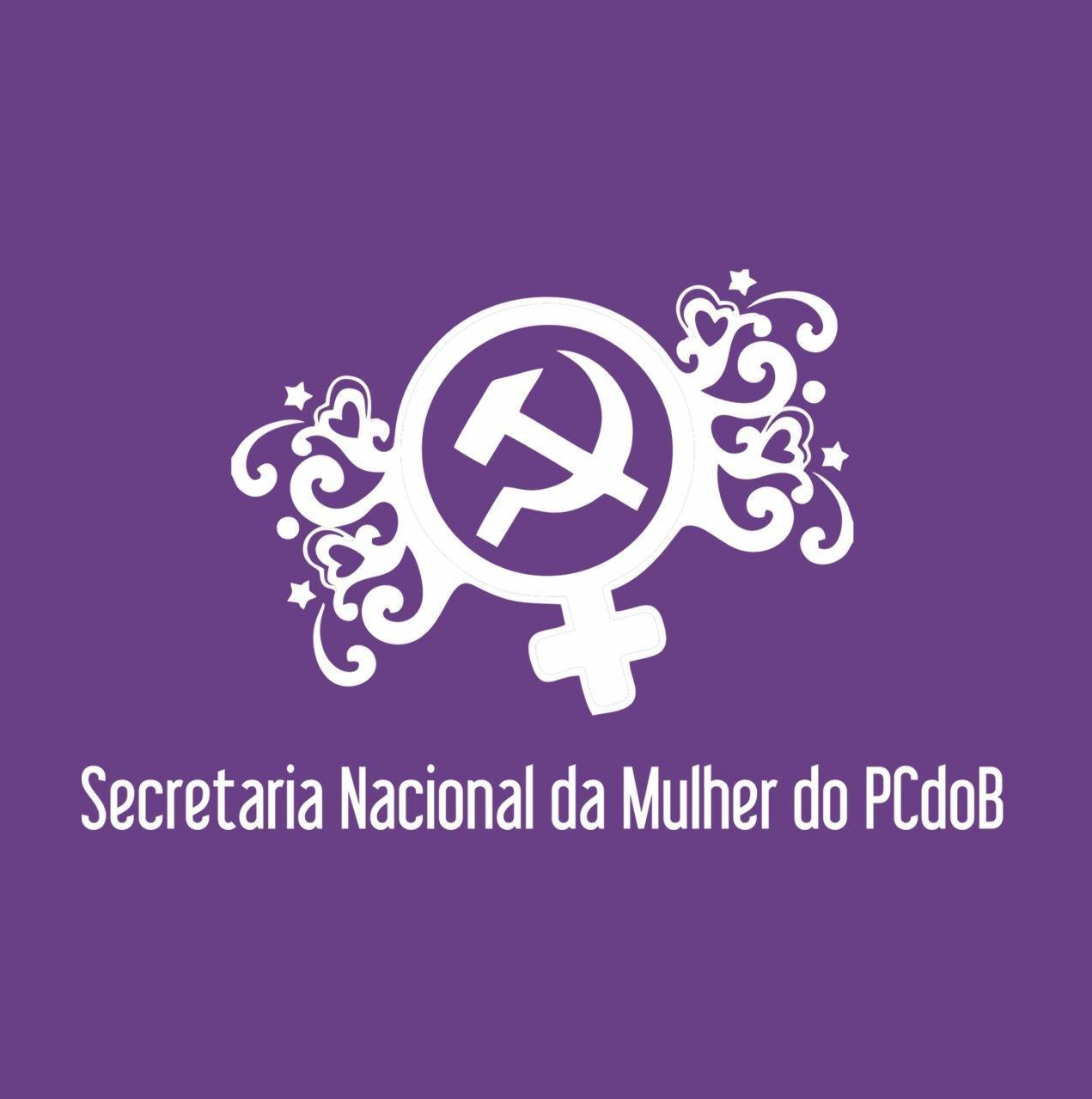 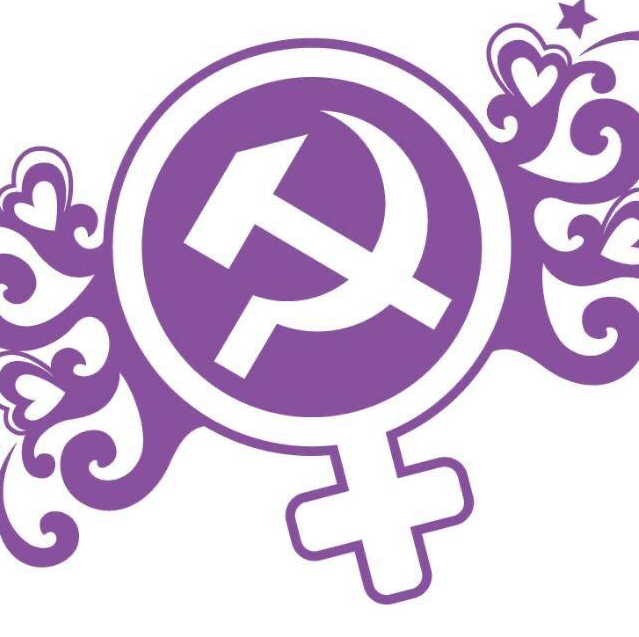 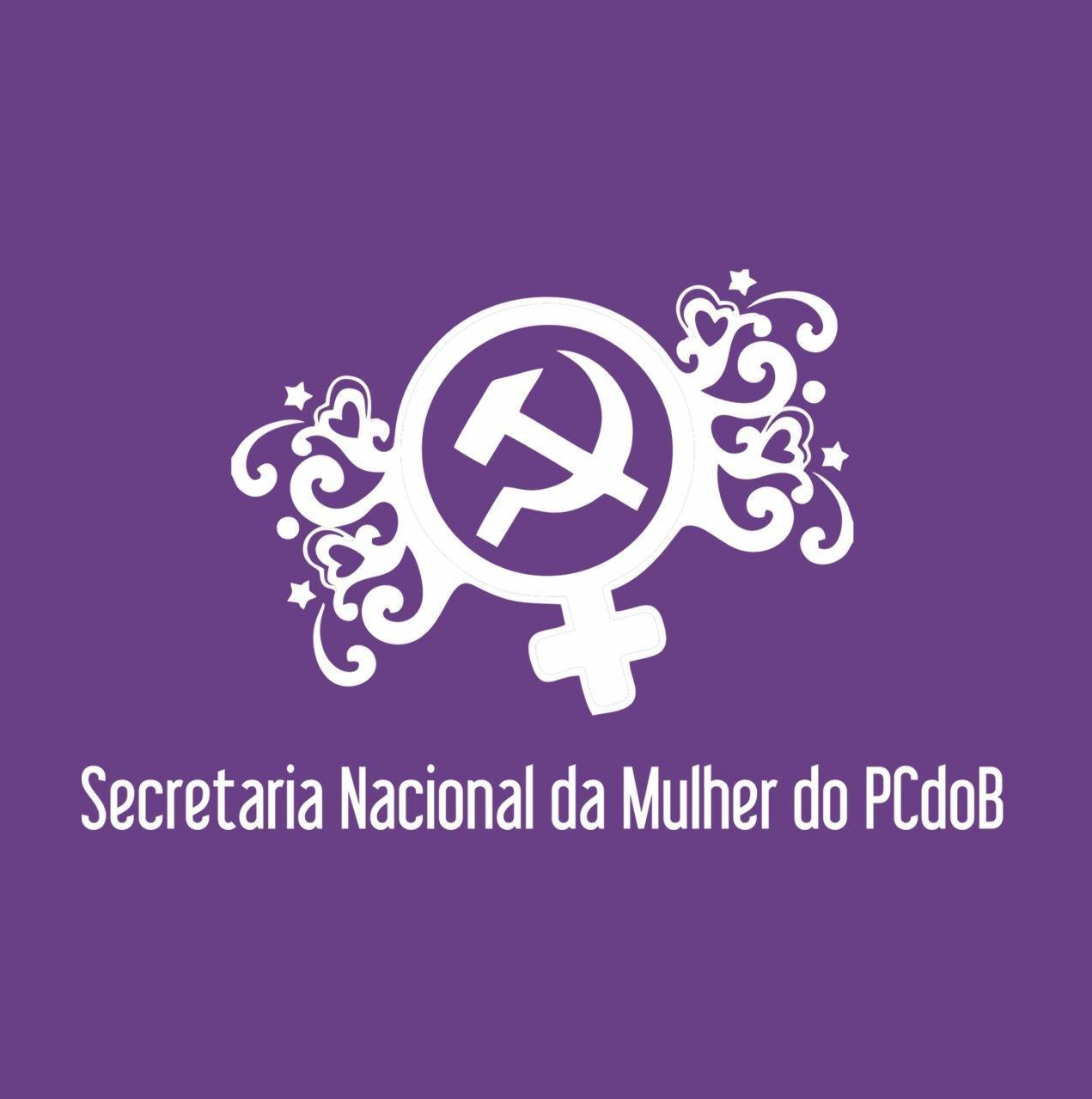 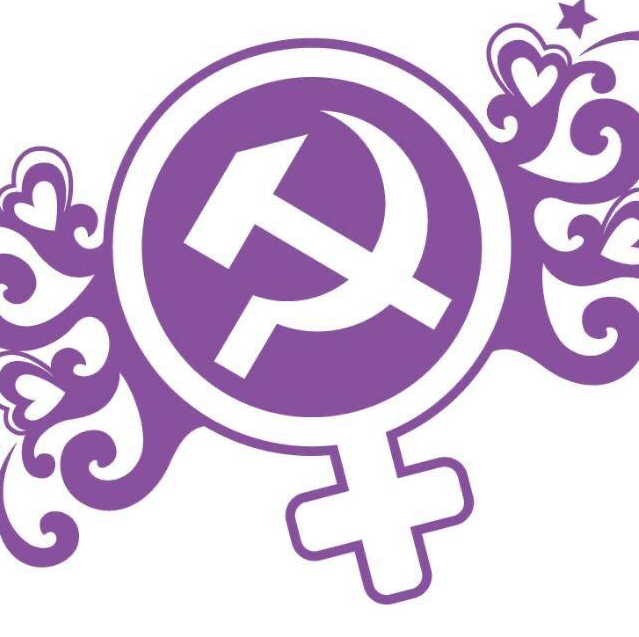 Desejamos SUCESSO NA CAMPANHA!
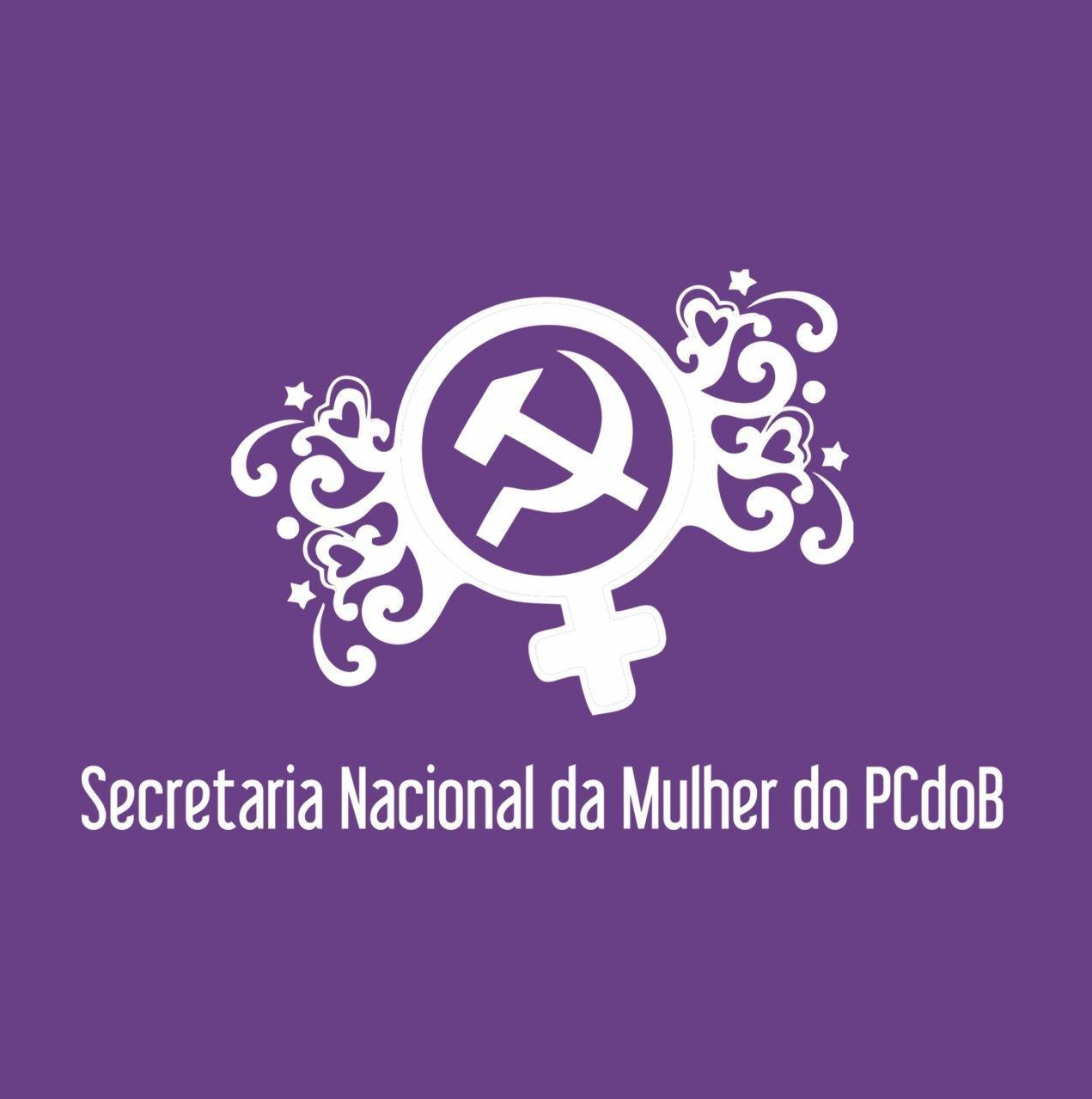 Elaboração: Carolina Lobo e Paulo Machado Guimaraes